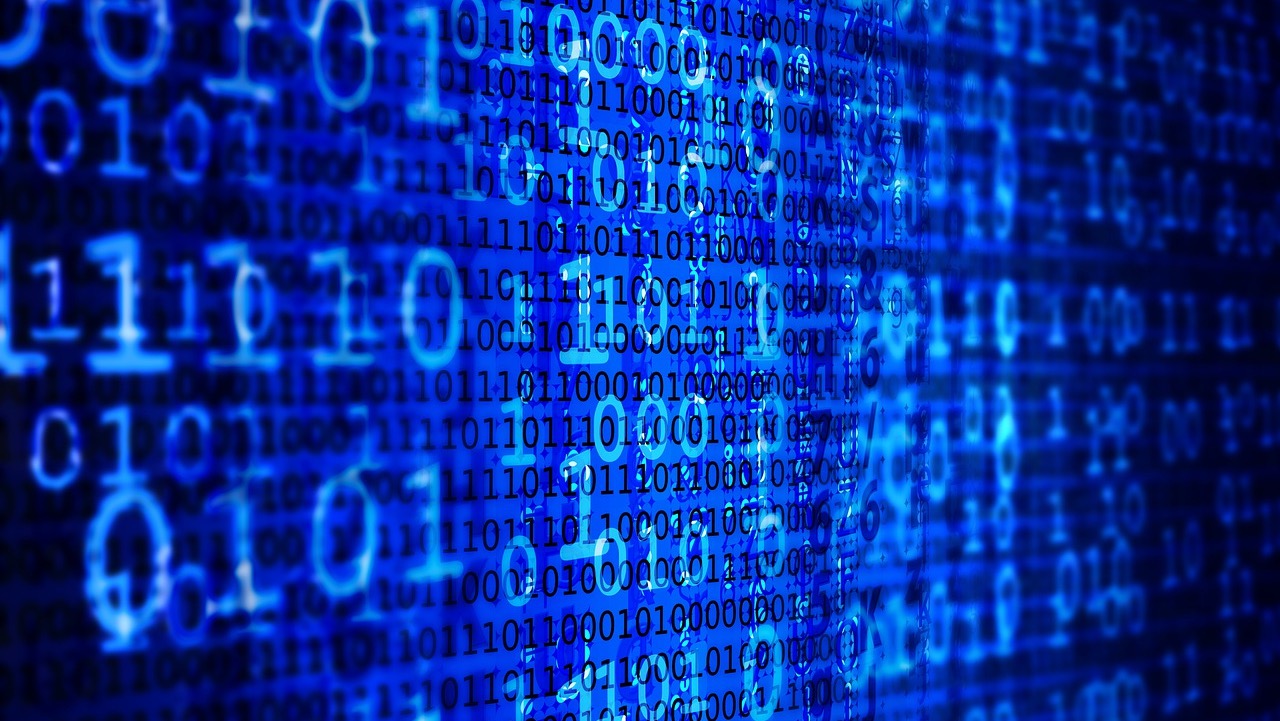 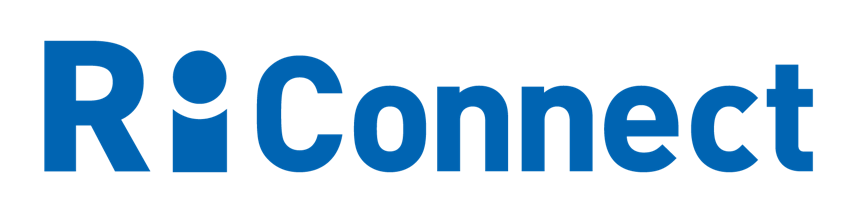 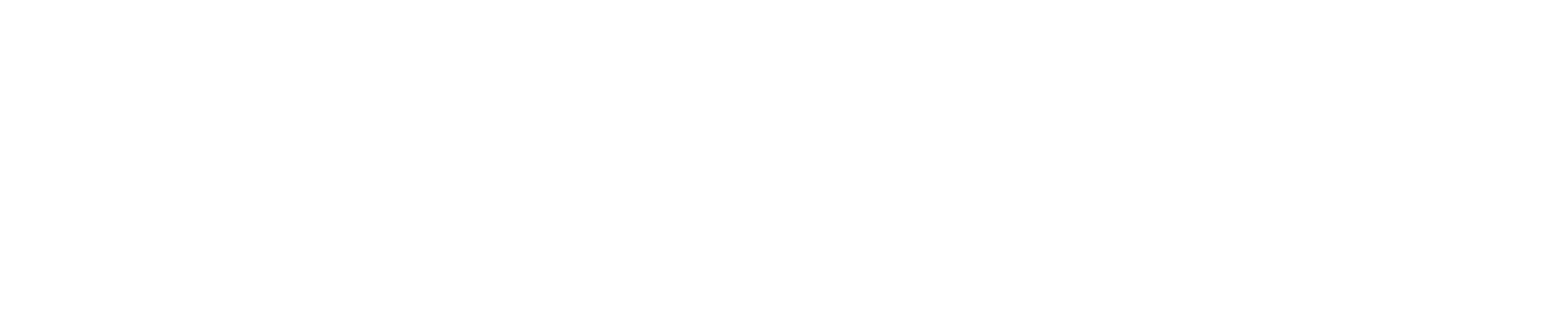 ｜RiConnect API Key as Product｜
Application Programming Interface (API)
In the context of APIs, the word Application refers to any software with a distinct function. Interface can be thought of as a contract of service between two applications. This contract defines how the two communicate with each other using requests and responses.
request
RiConnect
i.e. ERP, other software, files
response
2
2024/2/6
RiConnect API Product Strategies
SI (System Integrator)
RiConnect provide API documentation for customer reference
Customer’s data or software
Purchase API Key
Get API Key
3
2024/2/6
RiConnect API Documentation Page
https://partner-api.riconnect.tech/
4
2024/2/6
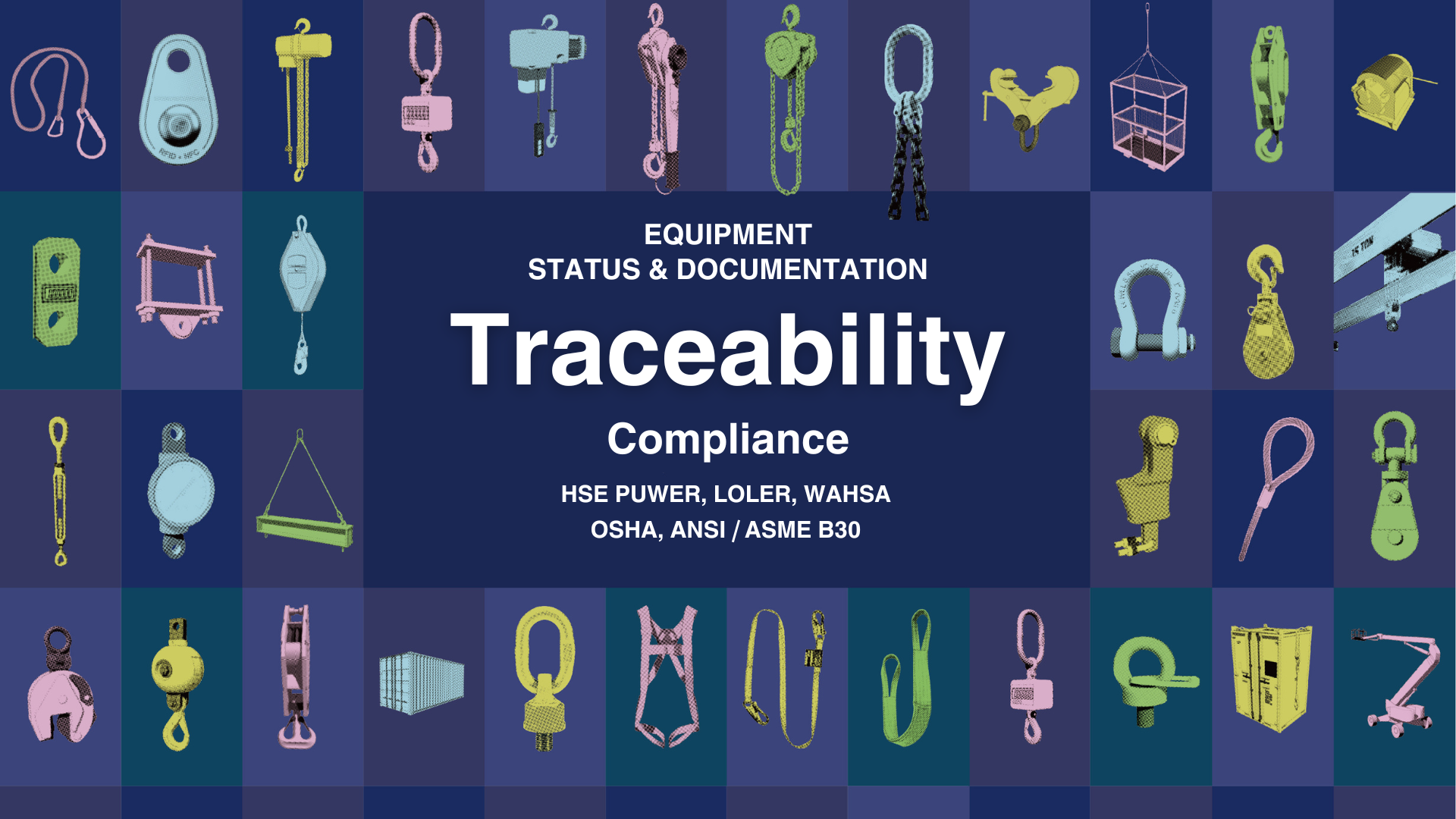